Премия
в области организации массовых мероприятий
«Золотая Легенда. Эпизод 3»
Название учреждения: 
ЛГМАУ ЦК «Нефтяник» г. Лангепас
Режиссер мероприятия: 
Воробьева Дарина Садиховна
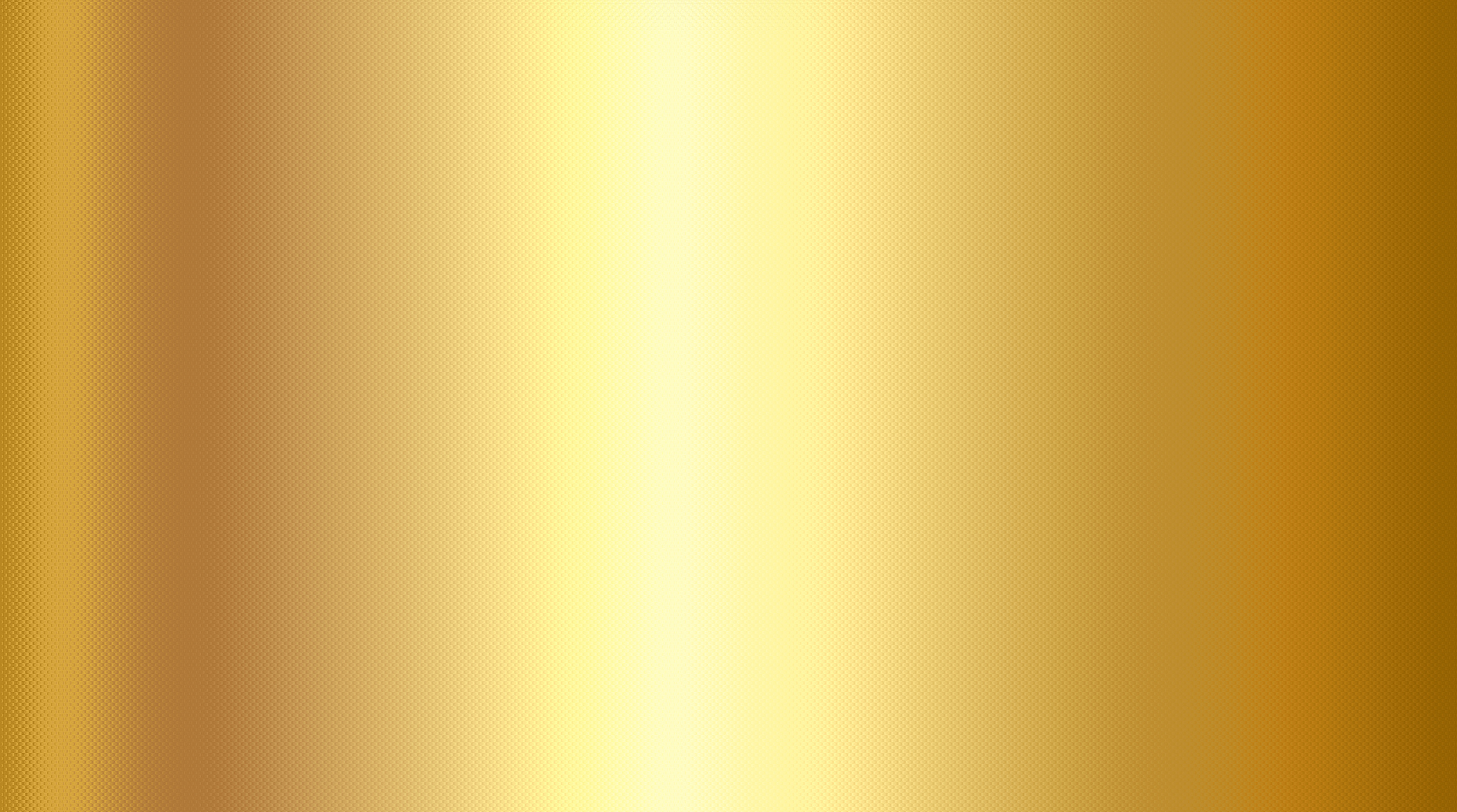 НАЗВАНИЕ ПРЕДСТАВЛЕНИЯ,
ДАТА И МЕСТО ЕГО ПРОВЕДЕНИЯ
Мероприятие, которое я представляю для премии «Золотая легенда» называется «Ангел по имени Мама»
Это театрализованный концерт, посвященный прекрасному, светлому празднику – День Матери

Праздник состоялся 24 ноября 2024 года в Центре культуры «Нефтяник», г. Лангепас
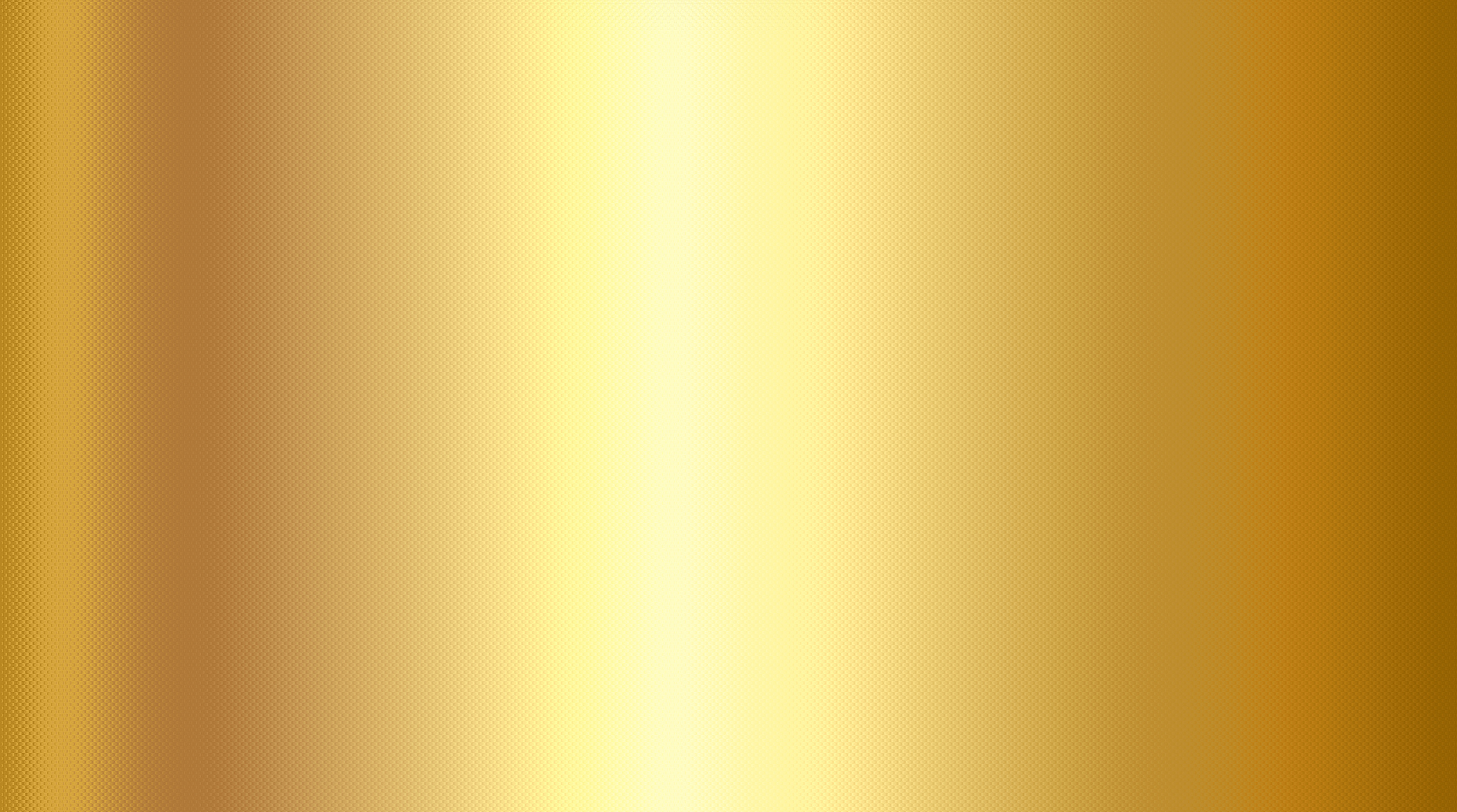 ЦЕЛИ, ЗАДАЧИ
Общей целью данного мероприятия было возвышенно и трогательно воспеть образ матери как главного ангела-хранителя и наставника ребенка на пути познания любви, доброты и нравственности, вызвать эмоциональный отклик у зрителя и подтолкнуть к переосмыслению роли матери в жизни каждого человека, а так же важности семейных ценностей.

Наши задачи:
Раскрыть тему материнской любви через призму театрализации
 Использовать разнообразные художественные средства
Соблюсти баланс между трогательностью и праздничностью
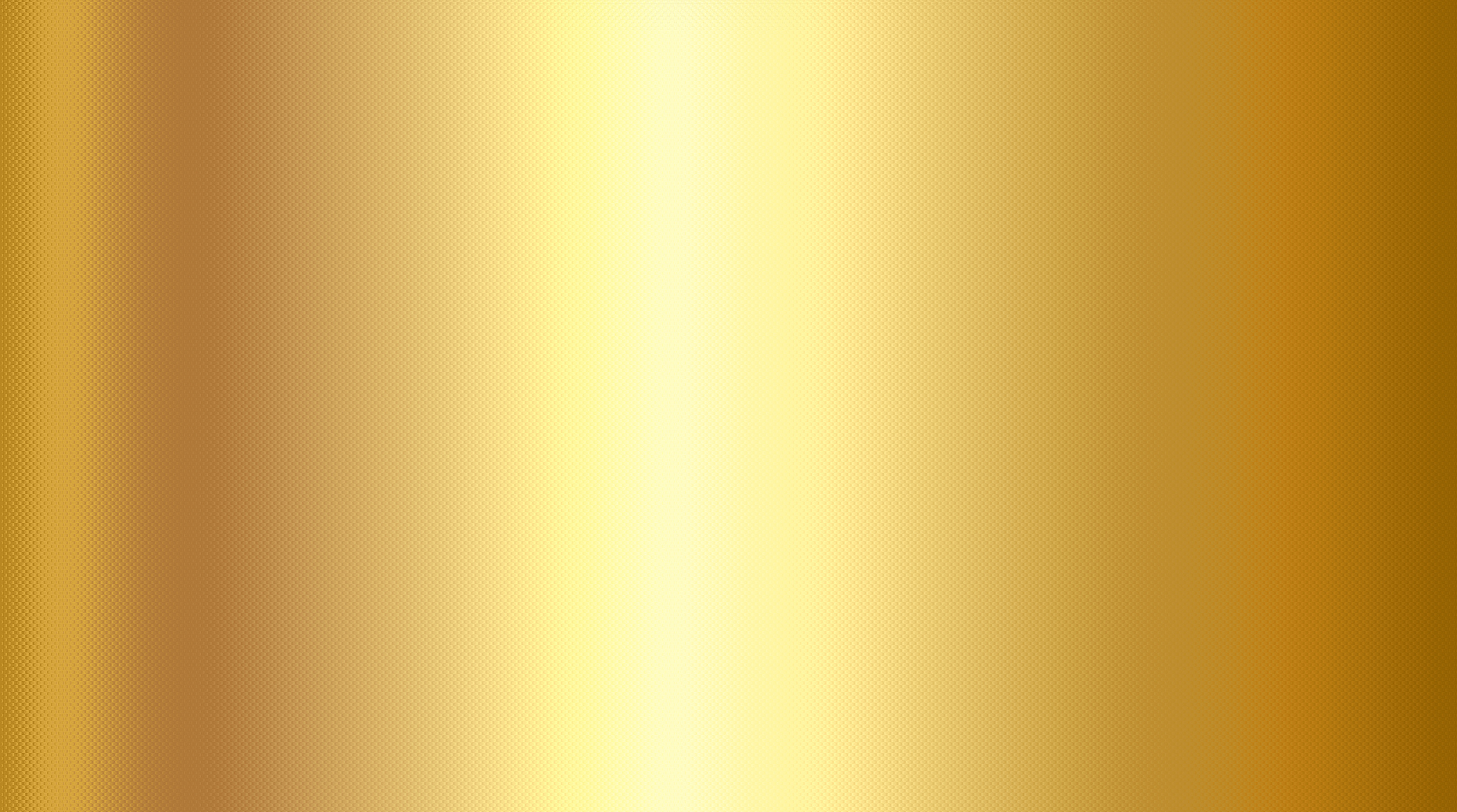 ОПИСАНИЕ,
ОСНОВНЫЕ МЫСЛИ,
ЗАЛОЖЕННЫЕ В ОСНОВУ МЕРОПРИЯТИЯ
Представьте себе мир, где ангелы спускаются на землю не с крыльями, а с теплом материнских рук. Театрализованный концерт "Ангел по имени Мама" – это трогательная и возвышенная история о том, как юной душе, только начинающей свой путь в этом мире, доверяют самого важного наставника – ангела по имени Мама. В концерте сплетаются воедино музыка, танец, поэзия и театральное искусство, чтобы рассказать о материнской любви как о божественном даре, способном научить добру, состраданию и самым важным жизненным ценностям.Основные мысли, заложенные в основу  данного мероприятия:1.  Мама – первый и главный учитель
2. Семья - это самое ценное, что у нас есть
3. Благодарность матери – это долг каждого человека
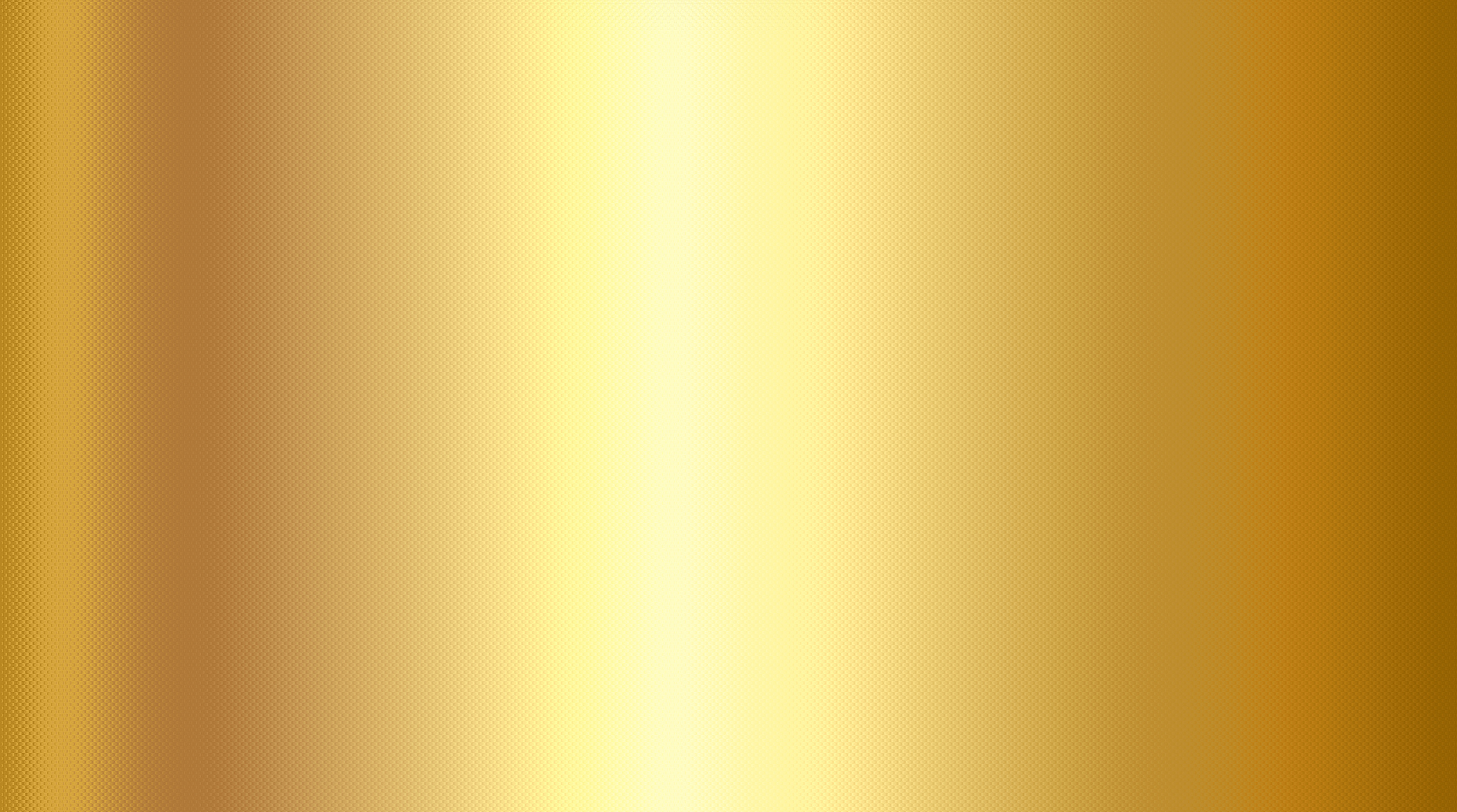 ЦИФРОВЫЕ ПОКАЗАТЕЛИ ПРОЕКТА:
КОЛИЧЕСТВО УЧАСТНИКОВ, ЗРИТЕЛЕЙ
И ДРУГИЕ КОЛИЧЕСТВЕННЫЕ ПОКАЗАТЕЛИ
Количество зрителей: 
Разновозрастная аудитория – 273 человека
Участники СВО – 11 человек

Количество участников: 
Артисты и участники концерта – 133 человека
Волонтеры культуры – 10 человек
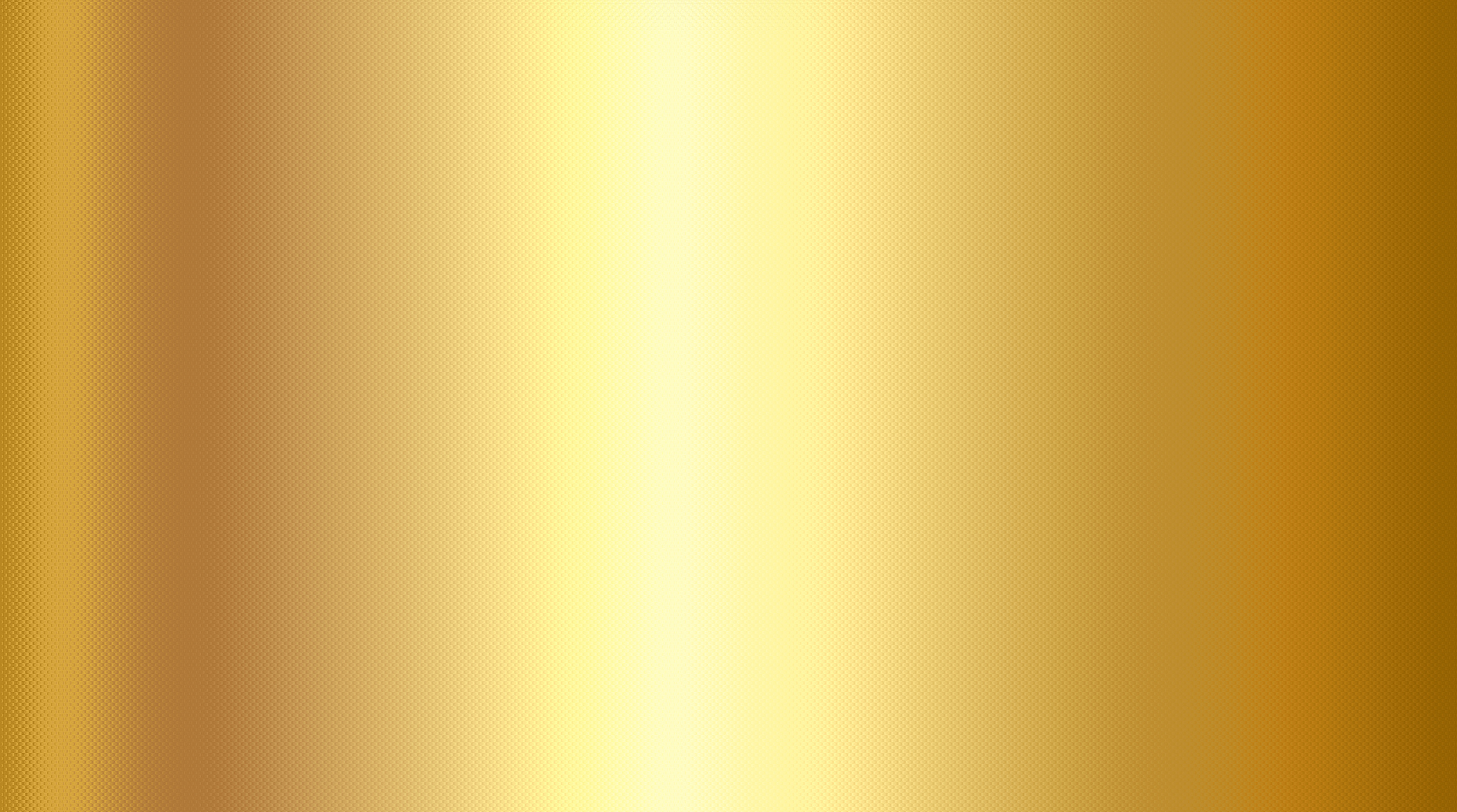 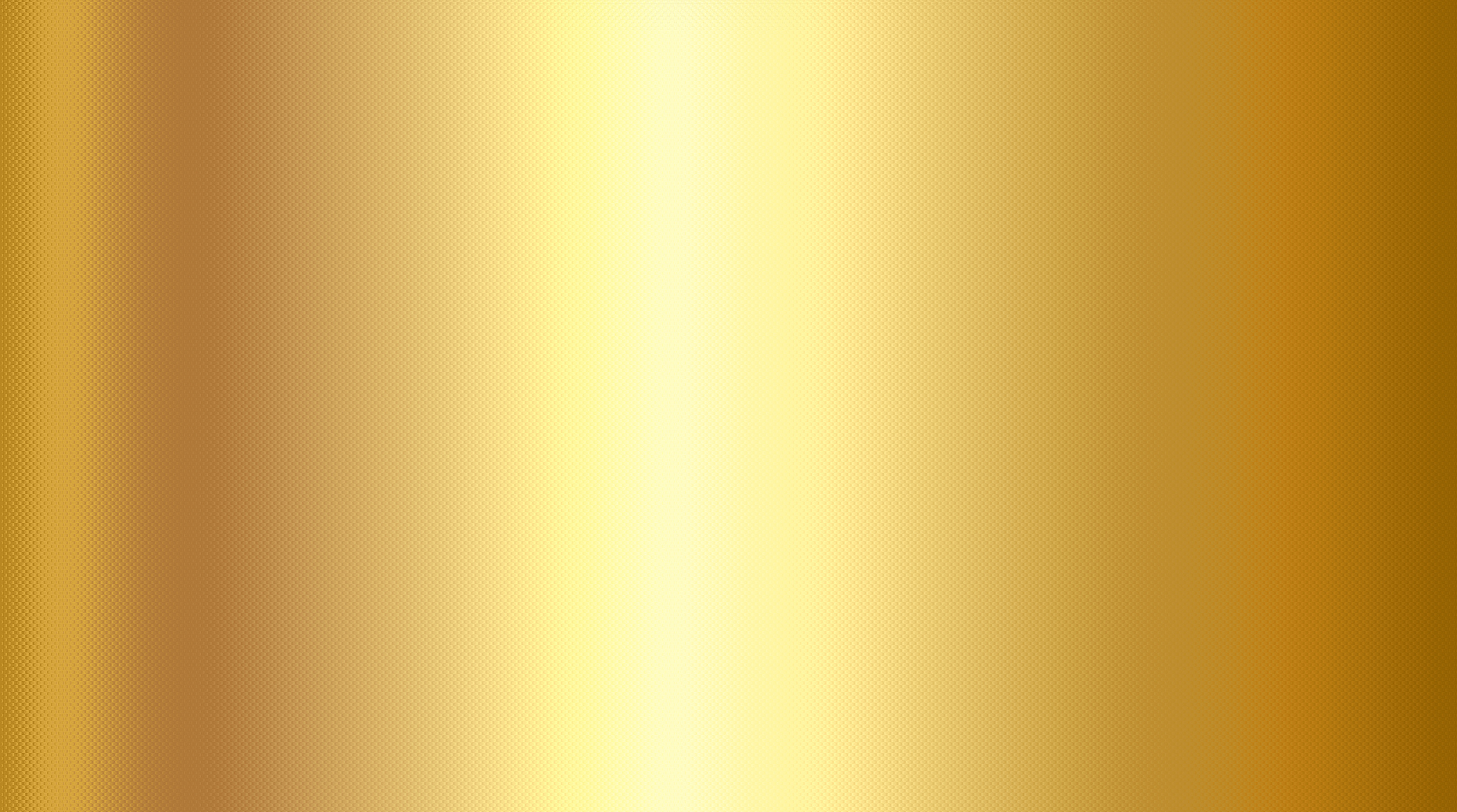 ЗАКЛЮЧИТЕЛЬНЫЕ КОММЕНТАРИИ
К ПРОЕКТУ:
Театрализованный концерт «Ангел по имени Мама», посвященный самому светлому празднику – Дню Матери, это не просто набор номеров, а искреннее признание в любви и благодарности всем женщинам, подаривших жизнь. 
Мы стремились создать не просто развлекательное мероприятие, а праздник, который тронет душу каждого зрителя, вызовет теплые воспоминания и светлые чувства.
Я убеждена, что театрализованный концерт "Ангел по имени Мама" стал настоящим событием в культурной жизни города, подарил зрителям незабываемые эмоции и напомнил о самом главном – о любви к маме!